专题1  有进化学的发展及研究思路
第二单元　科学家怎样研究有机物
能力课时1　有机化合物的分离与提纯、组成与结构的研究
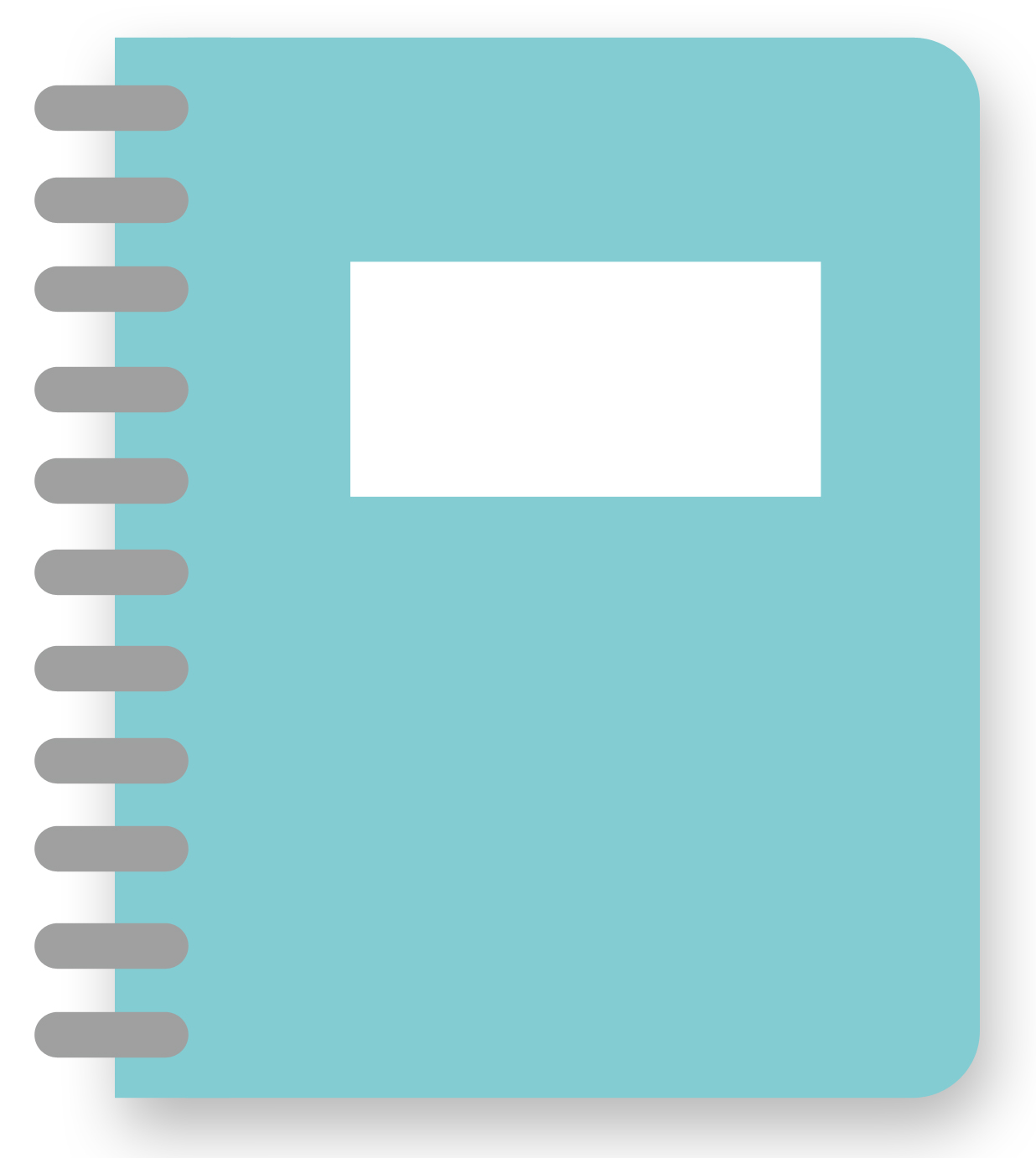 探究要点·典例合作细解
NO.1
探究任务1
探究任务2
探究任务3
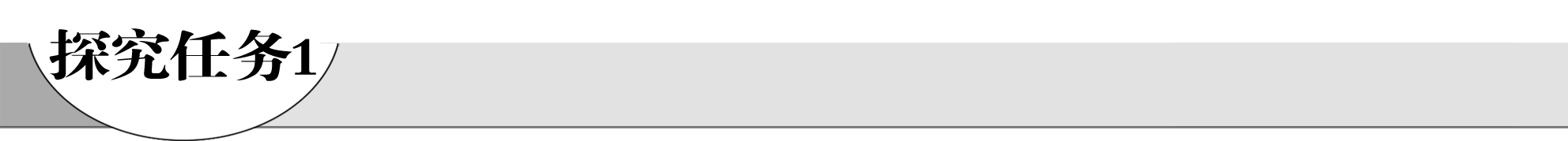 物质的分离与提纯
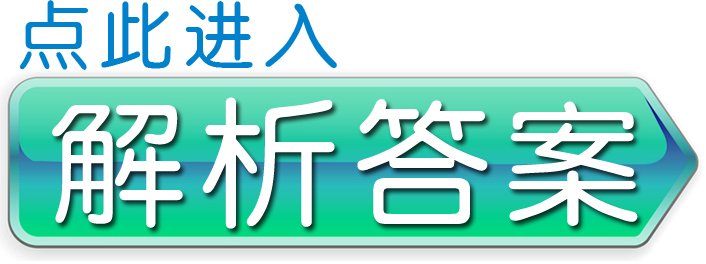 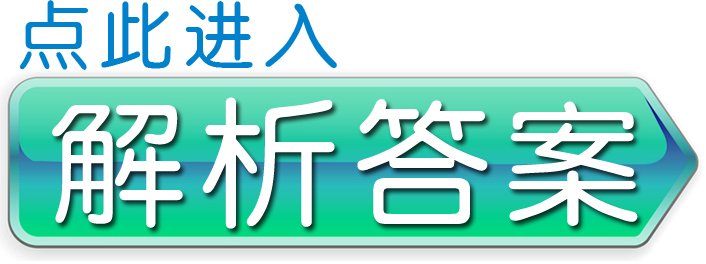 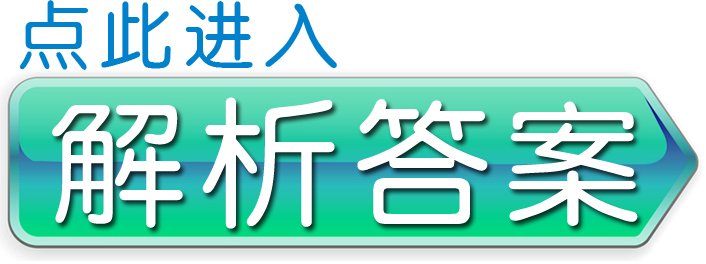 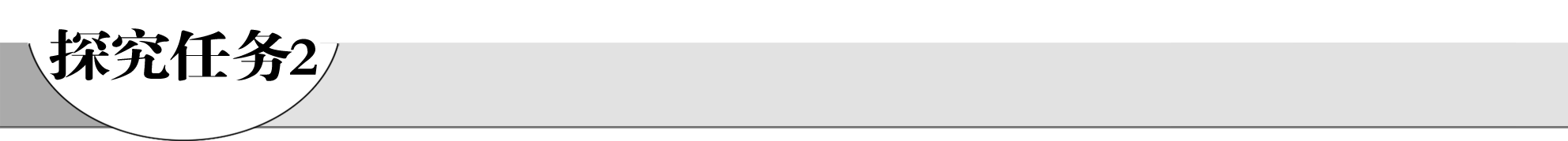 波谱分析法的应用
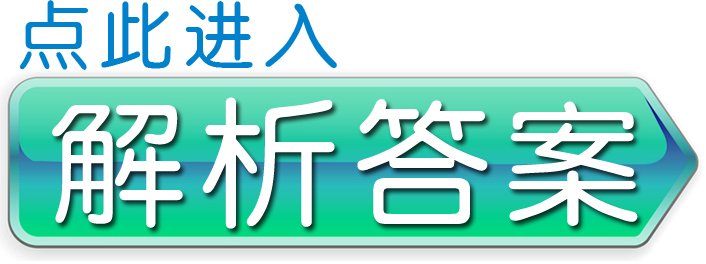 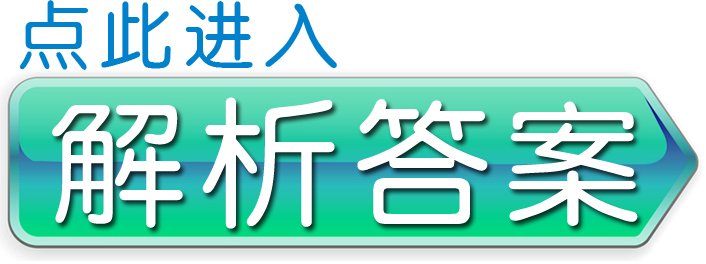 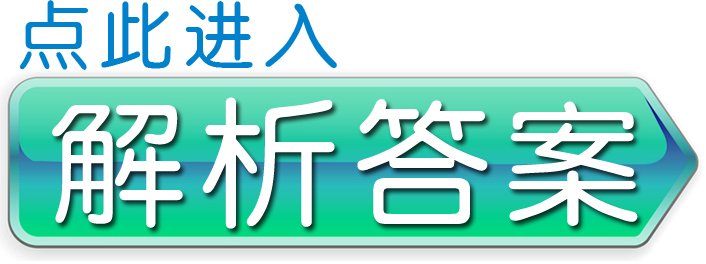 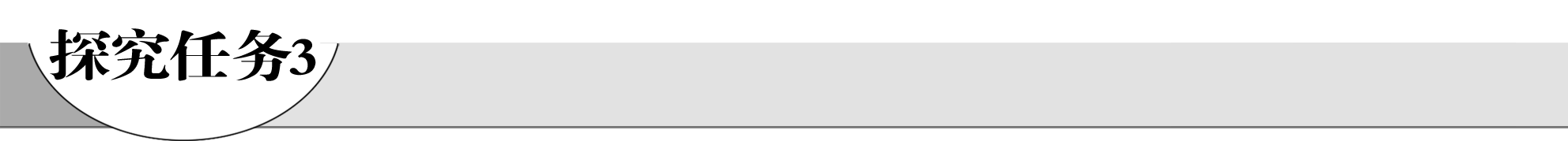 推测有机化合物的分子式和结构
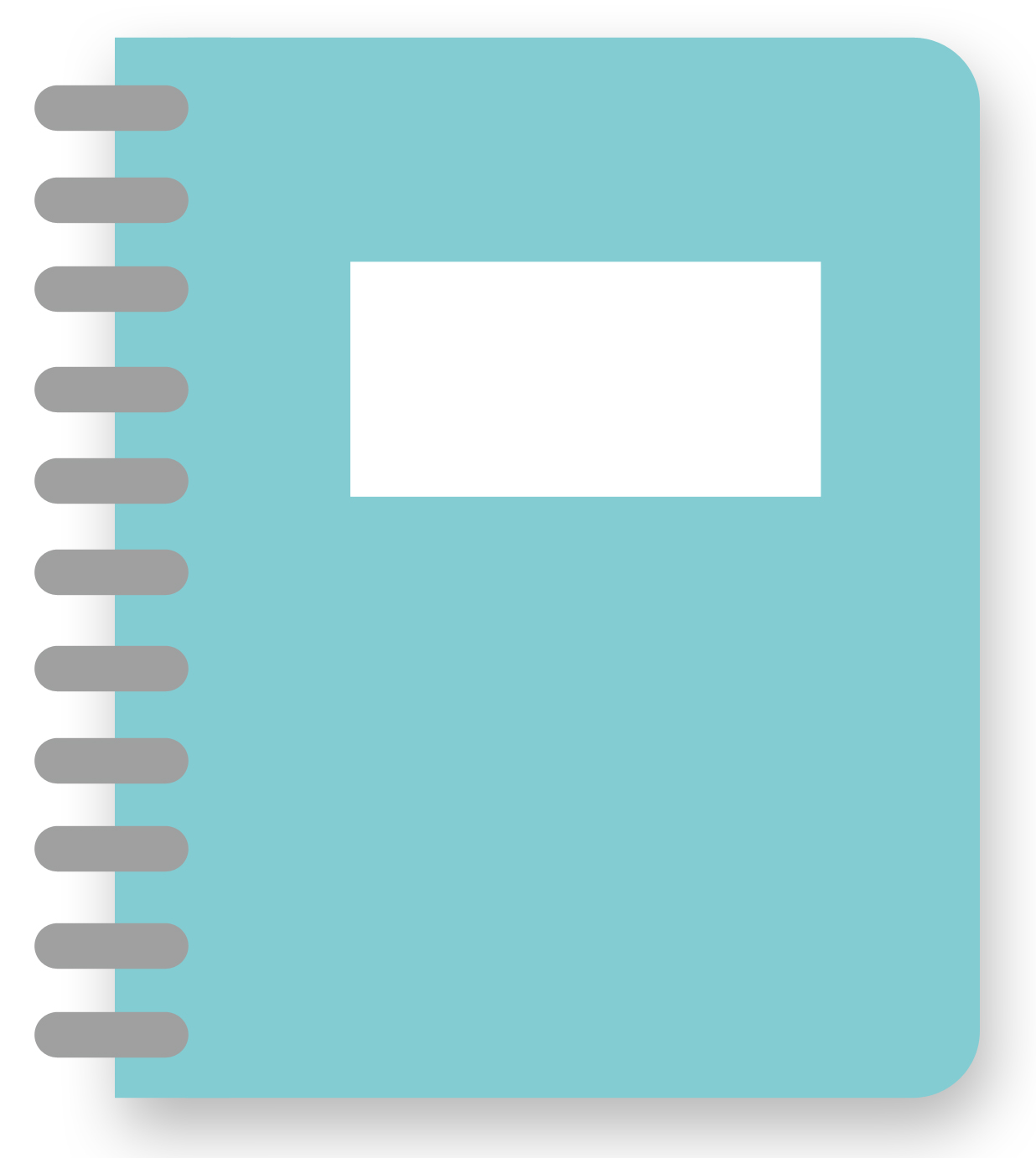 学科素养·潜移默化养成
NO.2
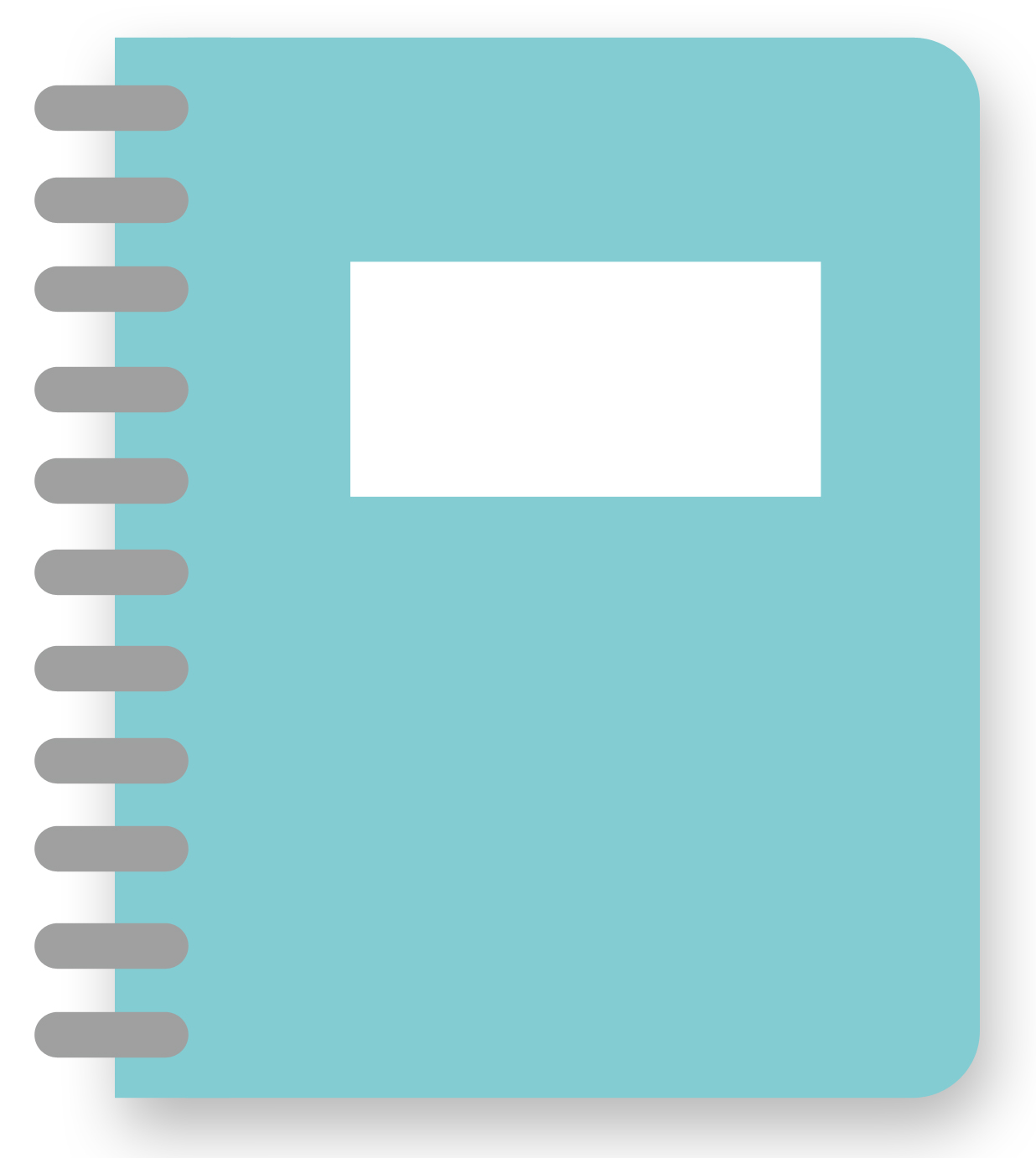 能力过关·随堂评估自测
NO.3
2
3
4
1
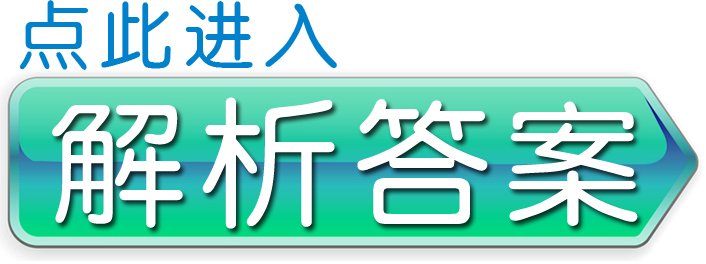 2
3
4
1
2
3
4
1
2
3
4
1
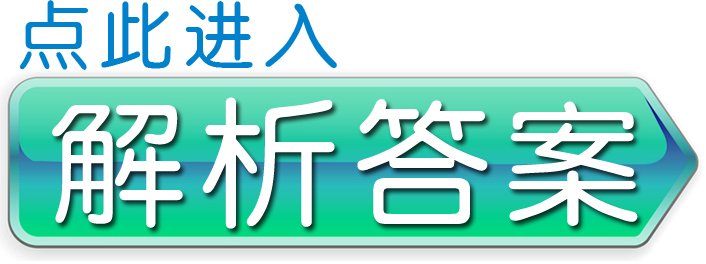 2
3
4
1
2
3
4
1
2
3
4
1
2
3
4
1
2
3
4
1
2
3
4
1
2
3
4
1
2
3
4
1
2
3
4
1
2
3
4
1
2
3
4
1
2
3
4
1
2
3
4
1
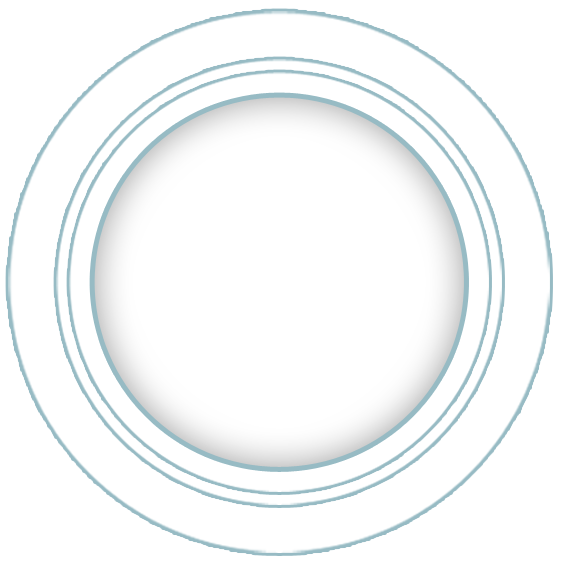 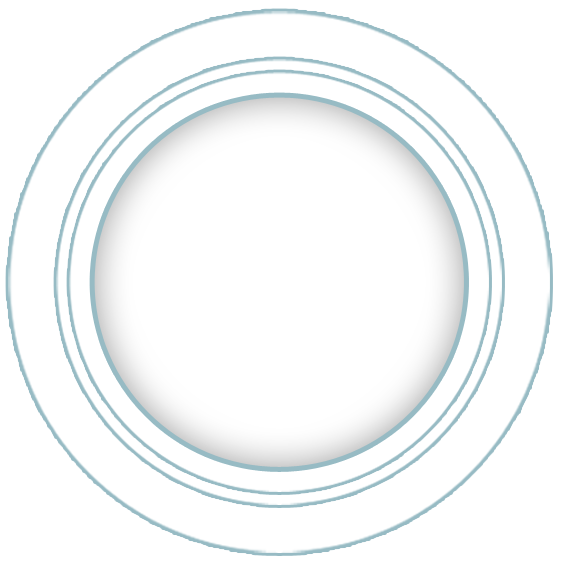 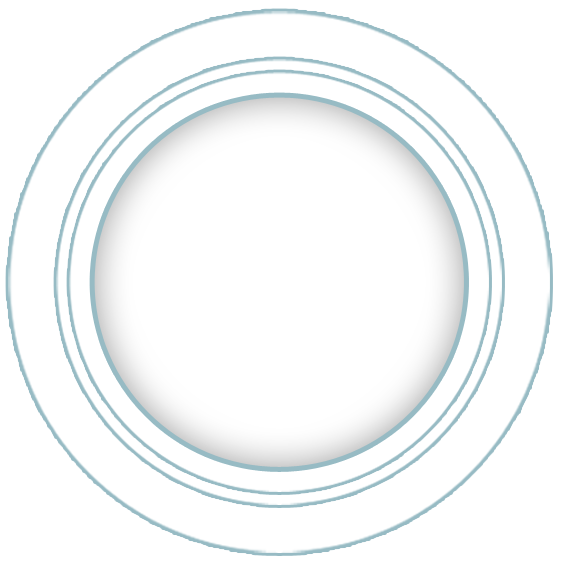 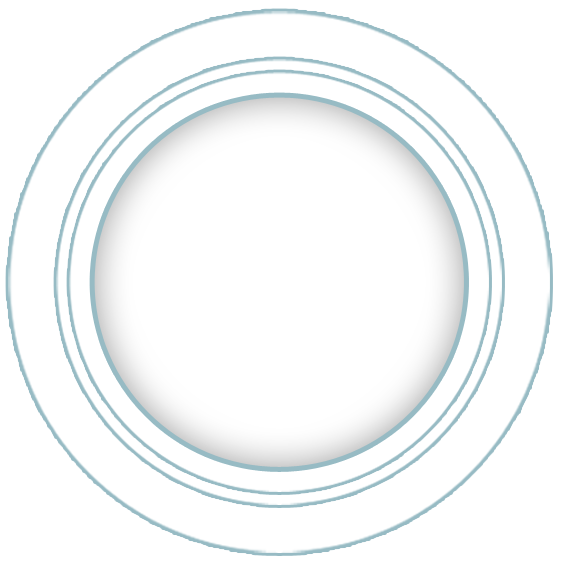 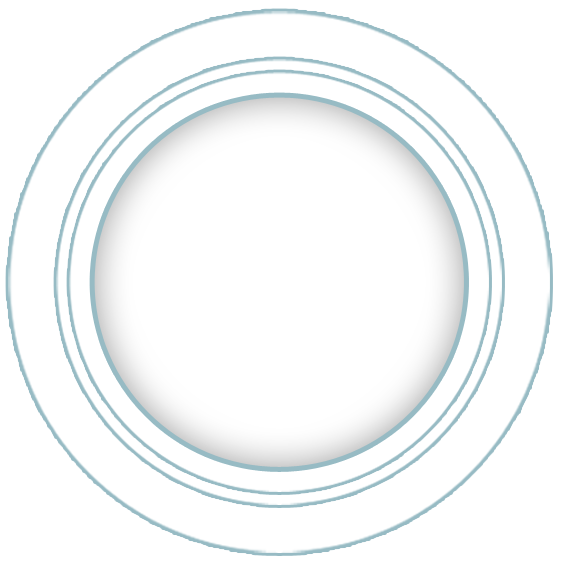 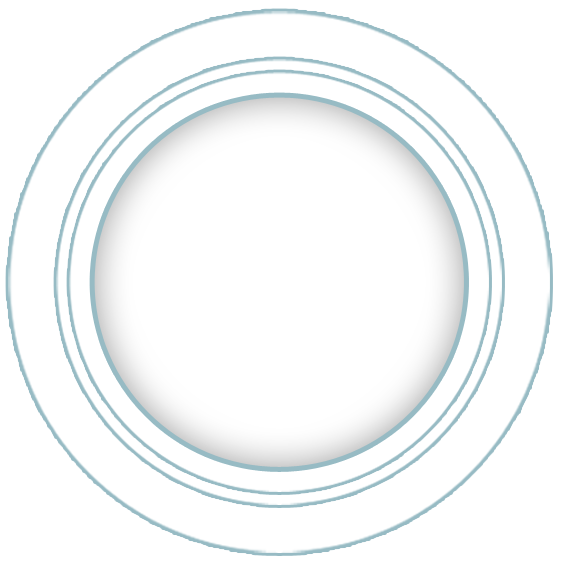 能
实
课
时
落
力
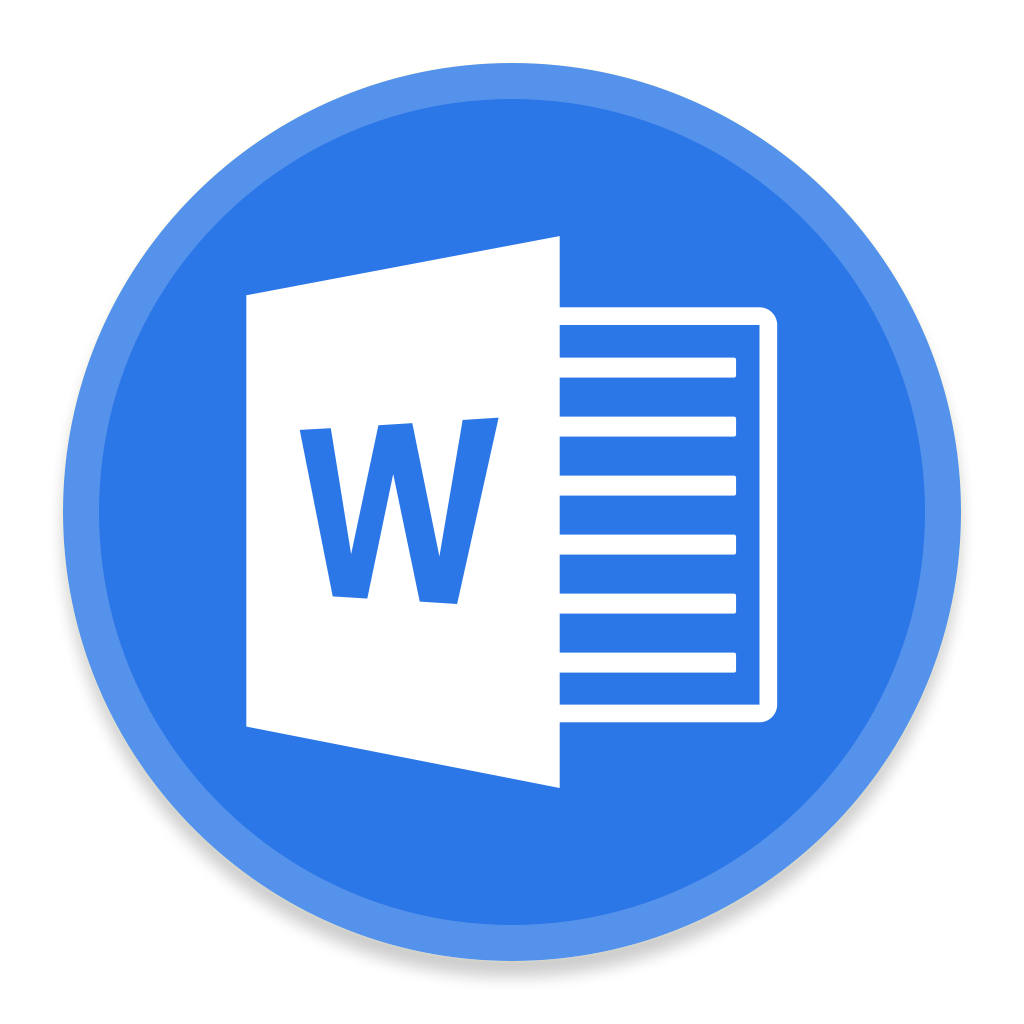 点击右图进入…
谢谢观看 THANK YOU!
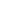